TIẾT 144. CHU VI HÌNH VUÔNG
Khởi động
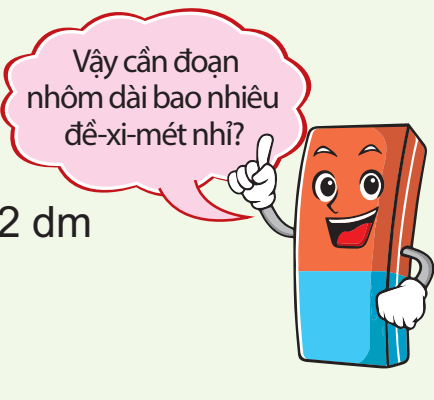 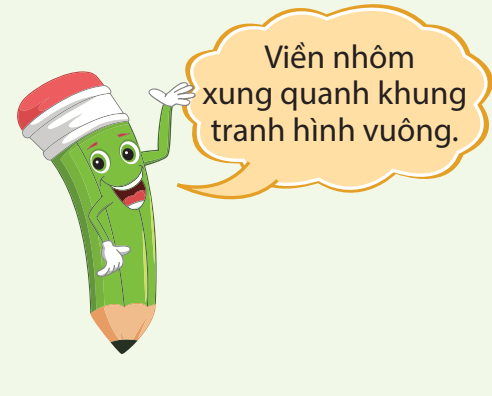 12 dm
Khám phá
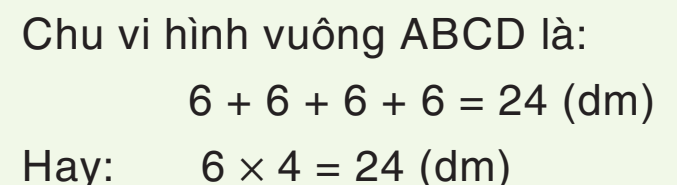 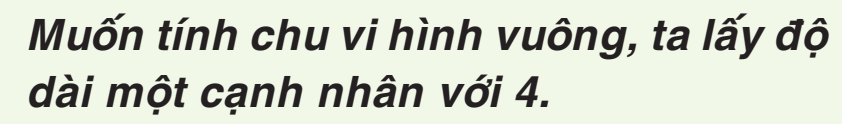 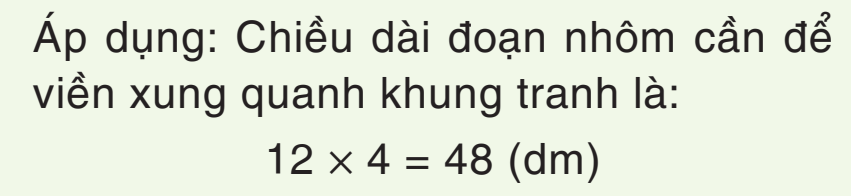 Thực hành – Luyện tập
420 (m)
280 (cm)
72 (cm)